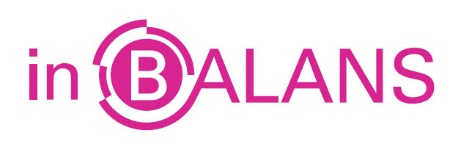 Liquiditeitsbegroting
Een liquiditeitsbegroting is een overzicht van de verwachte ontvangsten en uitgaven.
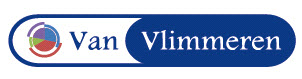 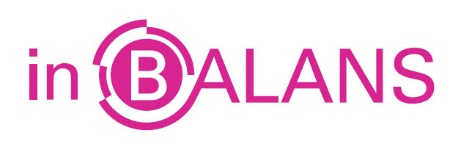 Liquiditeitsoverzicht
Een overzicht van de werkelijke ontvangsten en uitgaven.
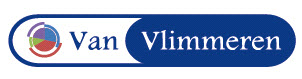 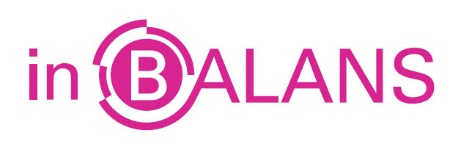 Voorbeeld liquiditeitsoverzicht
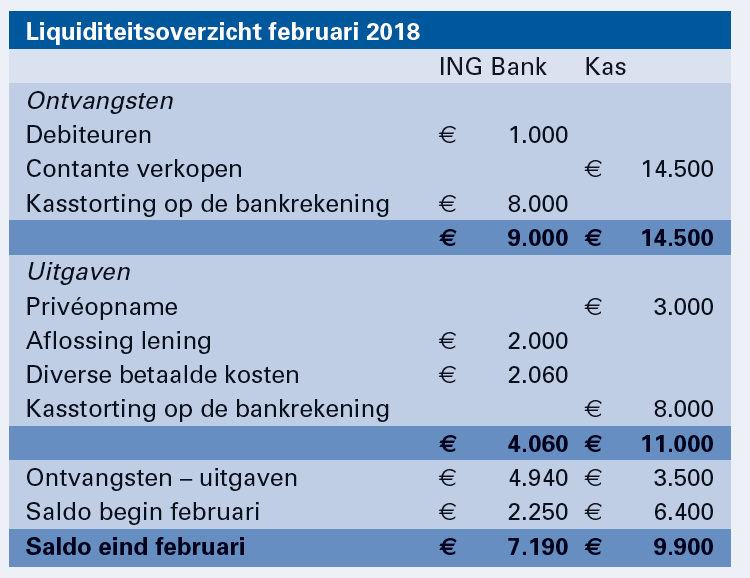 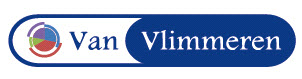